Pravidla pro realizaci projektů ve výzvě č. 46
Pravidla pro realizaci projektů
Obecné podmínky realizace projektů - územní zaměření projektu, územní způsobilost CS 

Pravidla řízení projektů - zahájení, informování o realizaci, změny

Pravidla pro publicitu projektů

Horizontální principy

Veřejná podpora

Indikátory
Územní zaměření projektu
projekt musí být realizován výhradně na území hlavního města Prahy
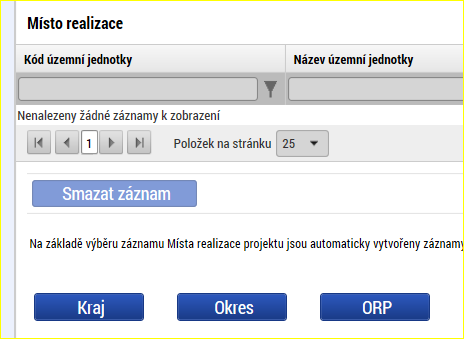 [Speaker Notes: Projekty financované z ERDF musí být fyzicky realizovány na území hl. m. Prahy.
Projekty musí být realizovány výhradně pro cílovou skupinu, která splňuje podmínky územní způsobilosti pro hl. m. Prahu. 
Sídlo žadatele- kdekoliv v ČR]
Územní způsobilost cílové skupiny
znevýhodněné osoby = osoby sociálně vyloučené nebo sociálním vyloučením ohrožené mají trvalé bydliště v hl. m. Praze anebo se více než polovinu roku zdržují na území hl. m. Prahy; 




Pravidla pro žadatele a příjemce OP PPR (kap. 17.5)
[Speaker Notes: Obyvatelé místních komunit – mají trvalé bydliště v hl. m. Praze anebo se více než polovinu roku zdržují na území hl. m. Prahy;]
Zahájení projektu
datum ve Smlouvě o financování
předpokládané datum zahájení → do Žádosti o podporu
zohlednit délku procesu schvalování žádostí (zpravidla 7 měsíců)
projekt musí být zahájen do 6 měsíců od schválení Zastupitelstvem HMP
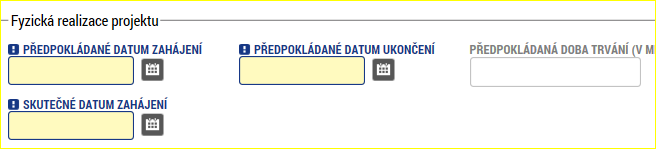 Zprávy o realizaci (ZoR)
Informování o realizaci projektu
Průběžné zprávy o realizaci projektu (po 6 měsících)
Závěrečná zpráva o realizaci projektu
ZoR se předkládá nejpozději do 30 kalendářních dnů od ukončení příslušného sledovaného období
výjimka – nepředkládá se, pokud nebyla dosud schválena předchozí ZoR
informování o pokroku a případných problémech v daném období 
možno nárokovat v daném období vzniklé a do předložení ZoR uhrazené výdaje
[Speaker Notes: Zprávy o realizace projektu 

Průběžná zpráva o realizaci projektu (Průběžná ZoR projektu)
zpráva předkládaná v průběhu realizace projektu za dané sledované období, kterým je buď etapa projektu (pokud projekt byl etapizován) nebo každých 6 měsíců od zahájení realizace projektu (pokud projekt etapizován nebyl). 

Závěrečná zpráva o realizaci projektu (Závěrečná ZoR projektu)
zpráva předkládaná na konci realizace projektu za dané sledované období, kterým je buď poslední etapa projektu (pokud projekt byl etapizován) nebo období od poslední schválené Průběžné ZoR projektu do podání této zprávy (pokud projekt etapizován nebyl). 

První Zálohová platba 

bude poskytnuta po podpisu Smlouvy o financování

přesnou výši této zálohy stanoví ŘO v právním aktu

Další zálohové platby

přesnou výši této platby stanoví na základě kontroly vzniklých výdajů projektu ŘO
bude poskytnuta na základě předložené ZoR projektu]
Změny projektu
Změny projektu nelze provádět v období do ukončení věcného hodnocení

Změny po uzavření Smlouvy o financování:

Nepodstatné změny – nevyžadují schválení ŘO, jsou vzaty pouze „na vědomí“ (ihned/se Zprávou o realizaci/udržitelnosti)

Podstatné změny – vždy vyžadují schválení ŘO (bez/s Dodatkem)


Definice a příklady podstatných a nepodstatných změn jsou uvedeny v Pravidlech pro žadatele a příjemce, kap. 11.5
Pravidla pro publicitu projektů
Povinnost informovat veřejnost o podpoře získané z fondů např.:
Na webu organizace
Plakát A3
Informování CS/veřejnosti

V Pravidlech pro žadatele a příjemce jsou stanoveny náležitosti povinné i nepovinné prvky publicity (kapitola 16. Pravidla pro publicitu projektů)

Povinné prvky na povinných a nepovinných nástrojích
Znak EU
Název „Evropská unie“
Odkaz na ESI fondy
Odkaz na program
Logo hlavního města Prahy
Pravidla pro publicitu projektů
U povinných nástrojů se použijí pouze 2 loga:







Povinná publicita - u ESF a ERDF (do 500 000 euro) povinný plakát A3 → není možné použít další loga
Povinná publicita  - u ERDF nad 500 000 euro – dočasný billboard

Nepovinná publicita → je možné použít další loga (např. logo organizace)


Generátor nástrojů povinné publicity, který je dostupný na adrese: https://publicita.dotaceeu.cz/
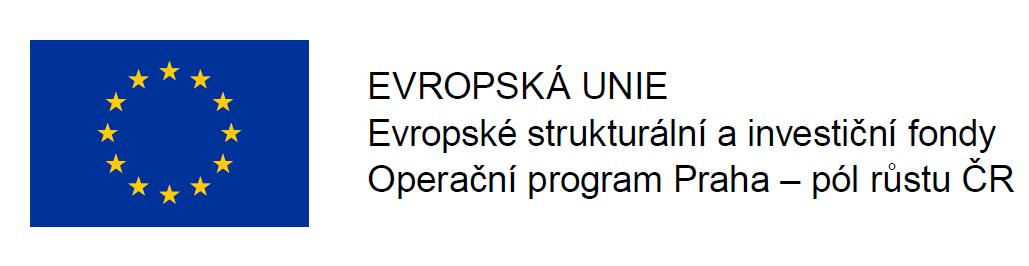 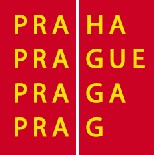 Horizontální principy
Projekty OP PPR musí být v souladu se základními horizontálními principy:

Podpora rovnosti žen a mužů a nediskriminace
PO3 přímo zaměřena na oblast sociálního začleňování a sociálního podnikání, jejichž synergické efekty stimulují a posilují rovné příležitosti a rovné zacházení bez diskriminace na základě pohlaví, rasového nebo etnického původu, náboženského vyznání nebo víry, zdravotního postižení, věku nebo sexuální orientace, případně dalších důvodů 
Rovnost žen a mužů je řešena zejména v oblasti terénní práce s ohroženými rodinami a osobami v krizi
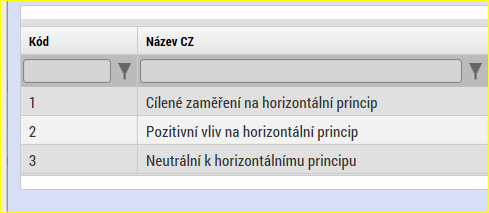 Udržitelný rozvoj
Udržitelný rozvoj

V PO3 většinou pouze nepřímý vliv / neutrální

soulad hospodářského a společenského pokroku s plnohodnotným zachováním životního prostředí pro další generace
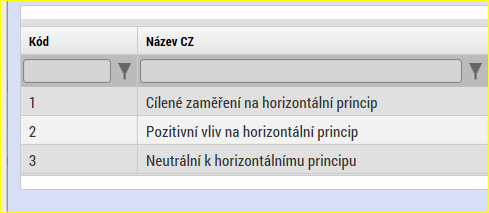 Veřejná podpora
Skupina aktivit A a C: Podpora sociálních služeb a sociálního bydlení: zpravidla režim podpory SOHZ a de minimis SOHZ 

Skupina aktivit B: Podpora aktivizace komunitního života: nezakládá veřejnou podporu



Možné režimy uvedeny ve výzvě

Bude řešeno před podpisem smlouvy o financování
Pověření poskytováním SOHZ
Pověření poskytováním služeb obecného hospodářského zájmu

Pověření vydává jako součást smlouvy o financování hl. m. Praha (příp. městské části hl. m. Prahy nebo Ministerstvo práce a sociálních věcí) 

Pověřením jsou vymezeny parametry služby, jež musí být naplněny v době udržitelnosti projektu
Indikátory projektu
Výchozí hodnota indikátoru – stav před začátkem realizace – vždy 0
Datum výchozí hodnoty = datum podání žádosti o podporu (nezahájené projekty)
 
Cílová hodnota indikátoru – plánovaný stav
Datum cílové hodnoty = poslední den realizace projektu
U každého indikátoru popsat, jak byla cílová hodnota nastavena

Povinné indikátory = žadatel musí povinně zvolit a stanovit cílové hodnoty pro všechny dále uvedené indikátory dle vybrané skupiny aktivit
Indikátory definované ve výzvě č. 35
Skupina aktivit A: Podpora sociálních služeb









Definice jednotlivých indikátorů naleznete v Pravidlech pro žadatele a příjemce, příloha č. 6.
Indikátory definované ve výzvě č. 35
Skupina aktivit B: Podpora aktivizace komunitního života









Definice jednotlivých indikátorů naleznete v Pravidlech pro žadatele a příjemce, příloha č. 6.
Indikátory definované ve výzvě č. 35
Skupina aktivit C: Podpora sociálního bydlení








Definice jednotlivých indikátorů naleznete v Pravidlech pro žadatele a příjemce, příloha č. 6.
Děkujeme za pozornost.
Aneta Raková
aneta.rakova@praha.eu

ODBOR EVROPSKÝCH FONDŮMAGISTRÁT HL. M. PRAHYRytířská 406/10
110 00 Praha 1
www.penizeproprahu.cz